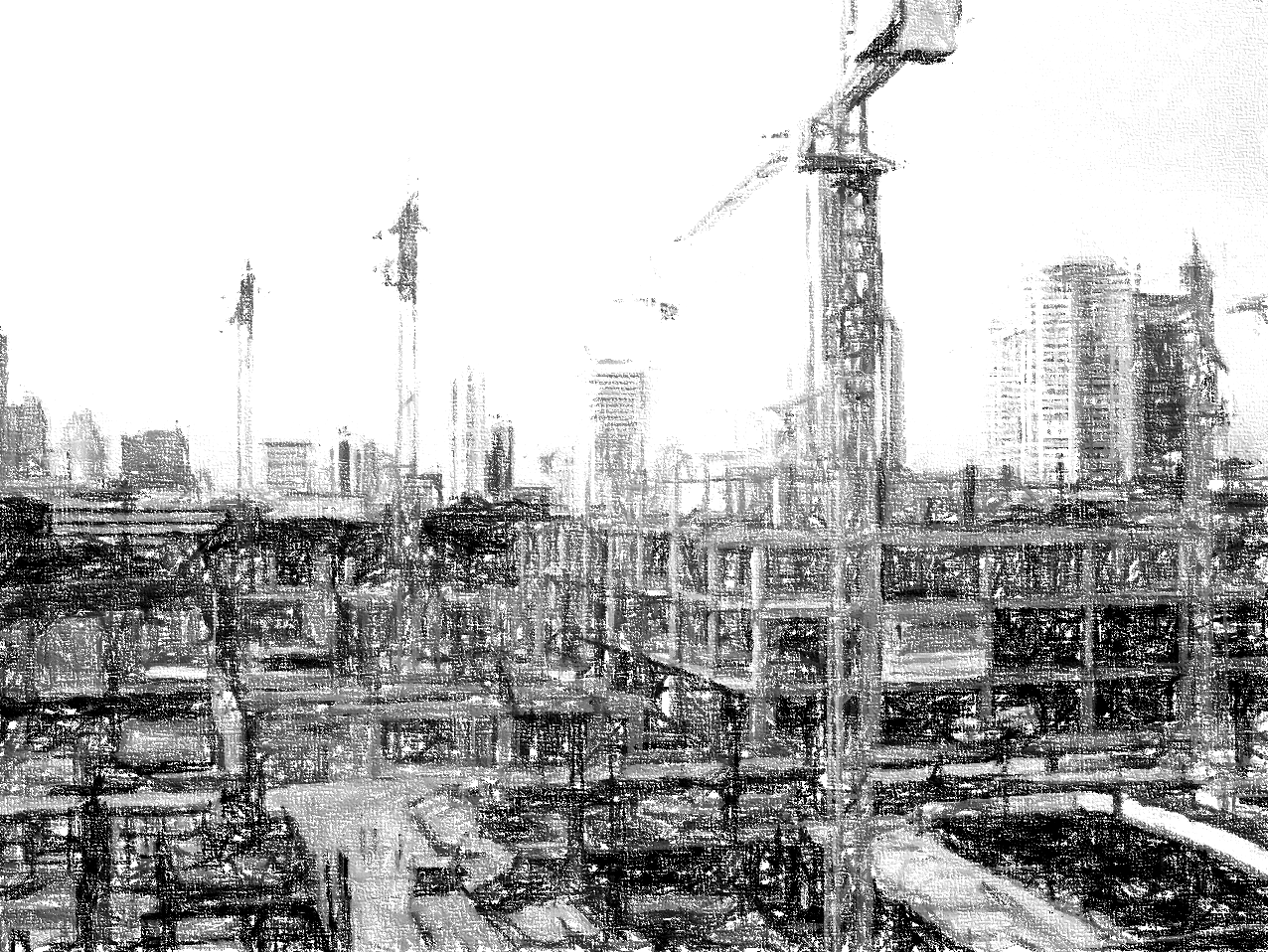 Upravljanje pripremom složenog projekta - projekt „Zagreb na Savi”
Leo Penović, dipl.ing.građ.
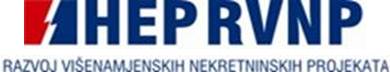 Aut viam inveniam aut faciam.
Hannibal
[Speaker Notes: Ja ću ili pronaći način ili stvoriti način. (odgovor generalima koji nisu vjerovali da može preći Alpe)]
Stakeholderi (dionici) projekta
ispravna i pravovremena identifikacija je osnova svakog projekta
potpora stakeholdera je oslonac projekta
odlučuju na strateškom nivou
financiraju pripremu, upravljanje i realizaciju projekta
vlasnici projekta – ostvaruju dobiti iz projekta
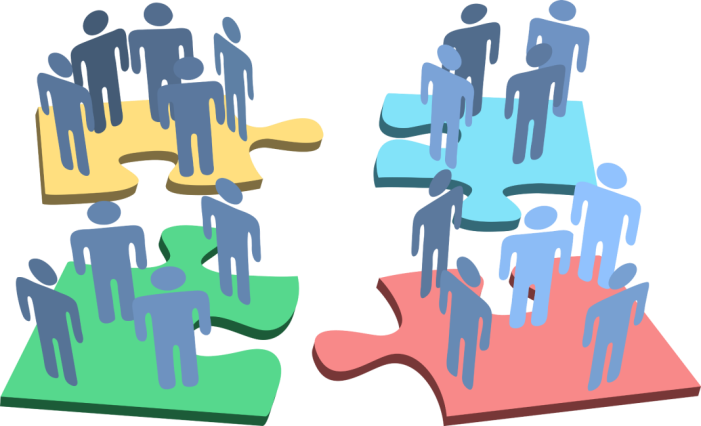 Upravljač
Identificiran
Organiziran
Financiran
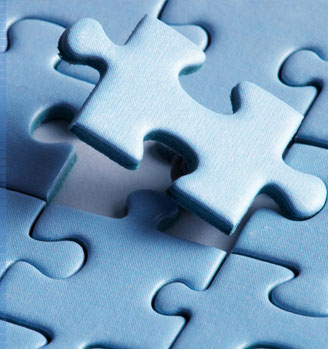 Upravljač
odgovoran vlasnicima projekta
za njihov račun razvija projekt i upravlja projektom
mora osigurati realizaciju projekta
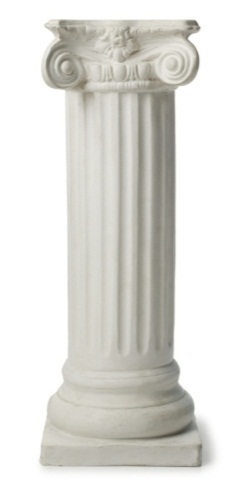 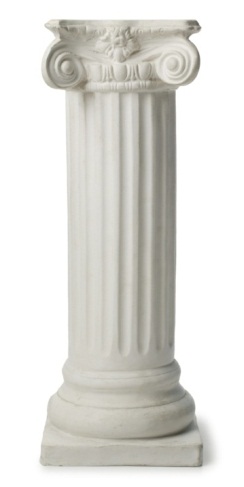 PROJEKT
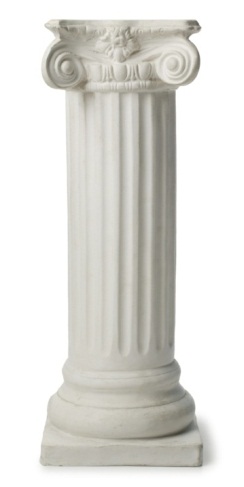 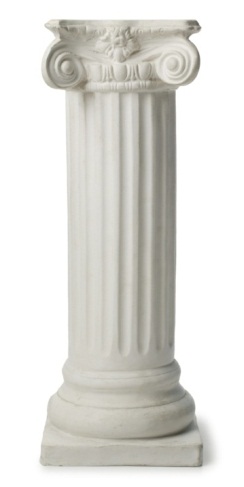 PRAVNI OKVIR
STRUKTURA
FINANCIJSKA STRUKTURA
TEHNIČKA OSNOVA
Model
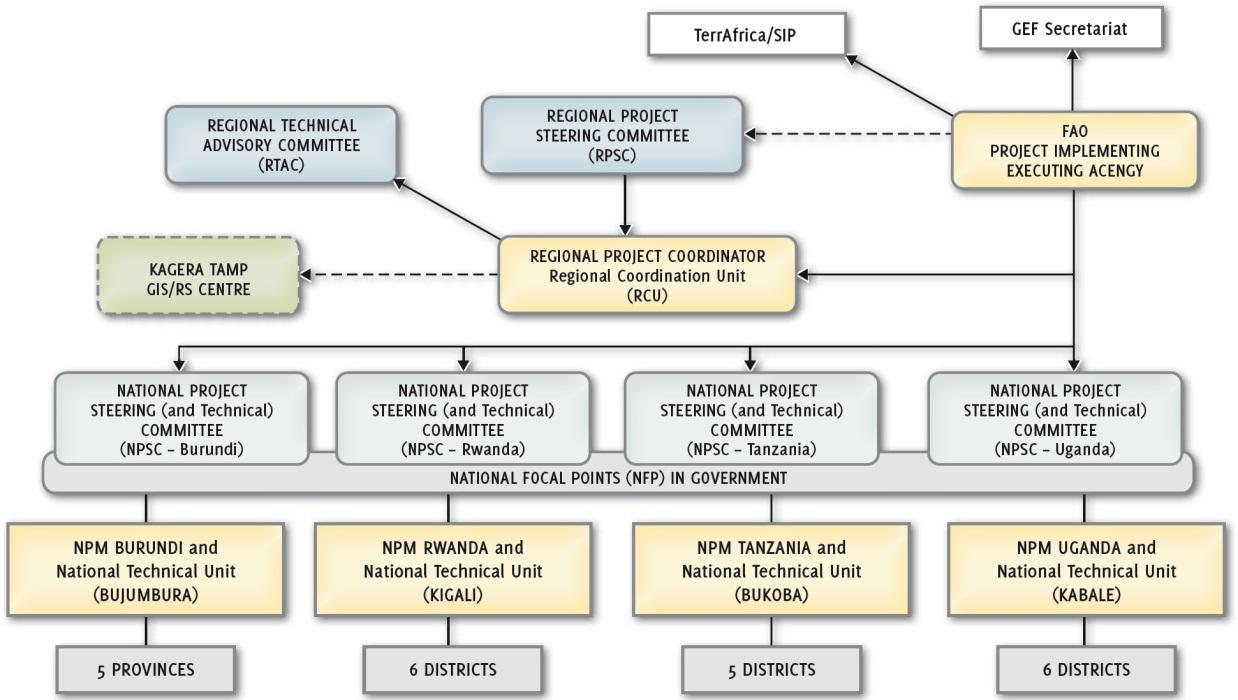 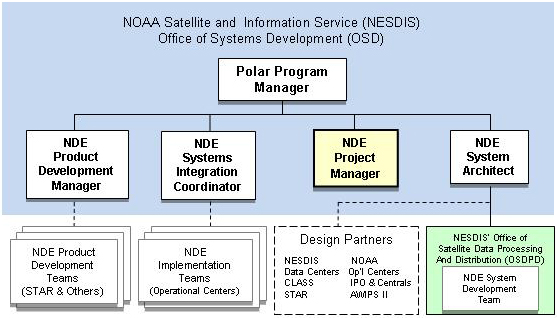 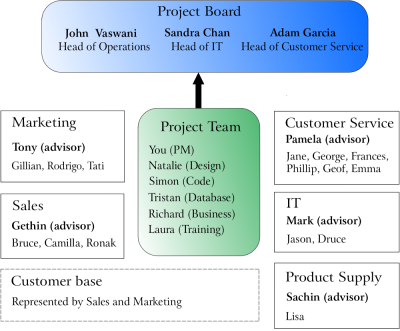 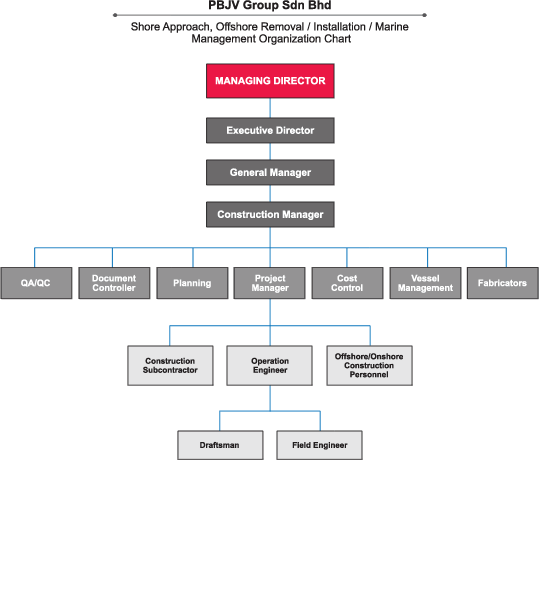 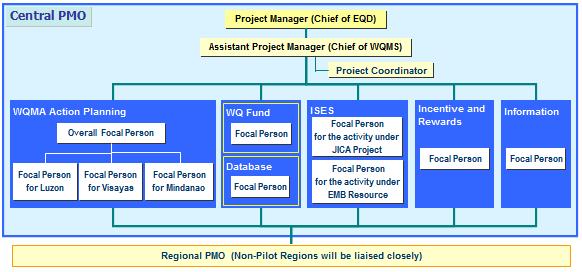 Model
VLASNIK
JAVNOST
JAVNOST
PROJEKT
UPRAVLJAČ
VALORIZACIJA
No one can whistle a symphony. It takes a whole orchestra.
H.E.Luccock
[Speaker Notes: Američki metodist s polovine 20.st.]
Zagreb na Savi
Višenamjenski hidrotehnički sustav uređenja, zaštite i korištenja rijeke Save i zaobalja od granice s Republikom Slovenijom do Siska
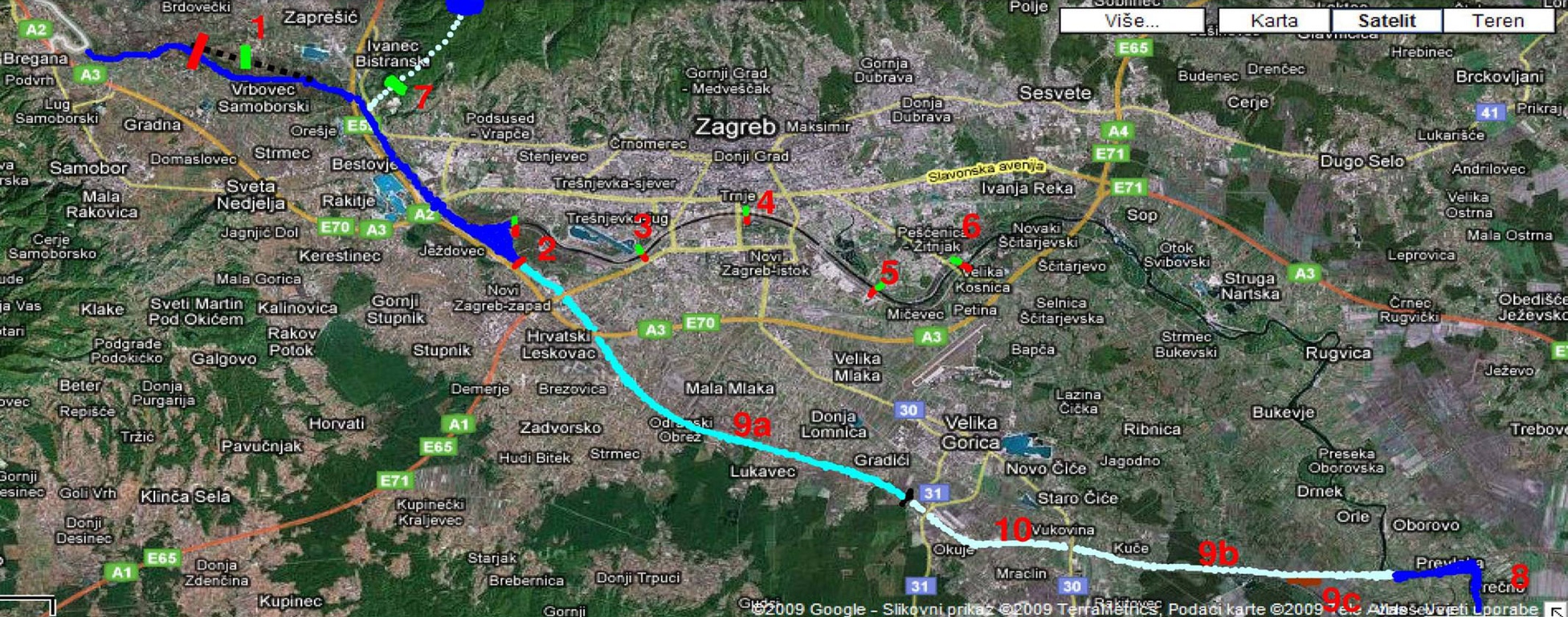 Izvod iz elaborata “Višenamjenski hidroenergetski sustav Sava i Drava-Nove mogućnosti”
[Speaker Notes: Uzimajući u obzir sva dosadašnja rješenja Vlada RH donijela je odluku da izuči mogućnost realizacije cjelovitog uređenja rijeke Save na području od Slovenske granice do Siska koje će omogućiti tečenje u koritu rijeke kroz grad bez plavljenja inundacijskih prostora u svim uvjetima, što se postiže izgradnjom više objekata od kojih je ključna hidroenergetska građevina Prečko i rekonstrukcija postojećeg odteretnog kanala Sava – Odra na način da ga se poveže sa rijekom Savom kod Prevlake. Na ovaj način se omogućava plovnosti kanala i razvoj riječne luke u Velikoj Gorici. U Zagrebu se vodostaji Save stabiliziraju nizom manjih stepenica koje su ujedno i hidroelektrane, otvarajući tako prostor za urbani i prometni razvoj grada uz rijeku, osiguravajući i štiteći kapacitete vodocrpilišta na desnoj obali a ujedno i koristeći optimalno raspoloživi hidropotencijal rijeke Save. Linija obrane od poplave grada Zagreba postaje lijevi nasip jezera HE Prečko od Podsuseda do HE Podsused i lijevi nasip kanala u dužini od 12 km. Nasipi u gradu Zagrebu time prestaju biti u funkciji obrane od poplave.]
Identifikacija stakeholdera
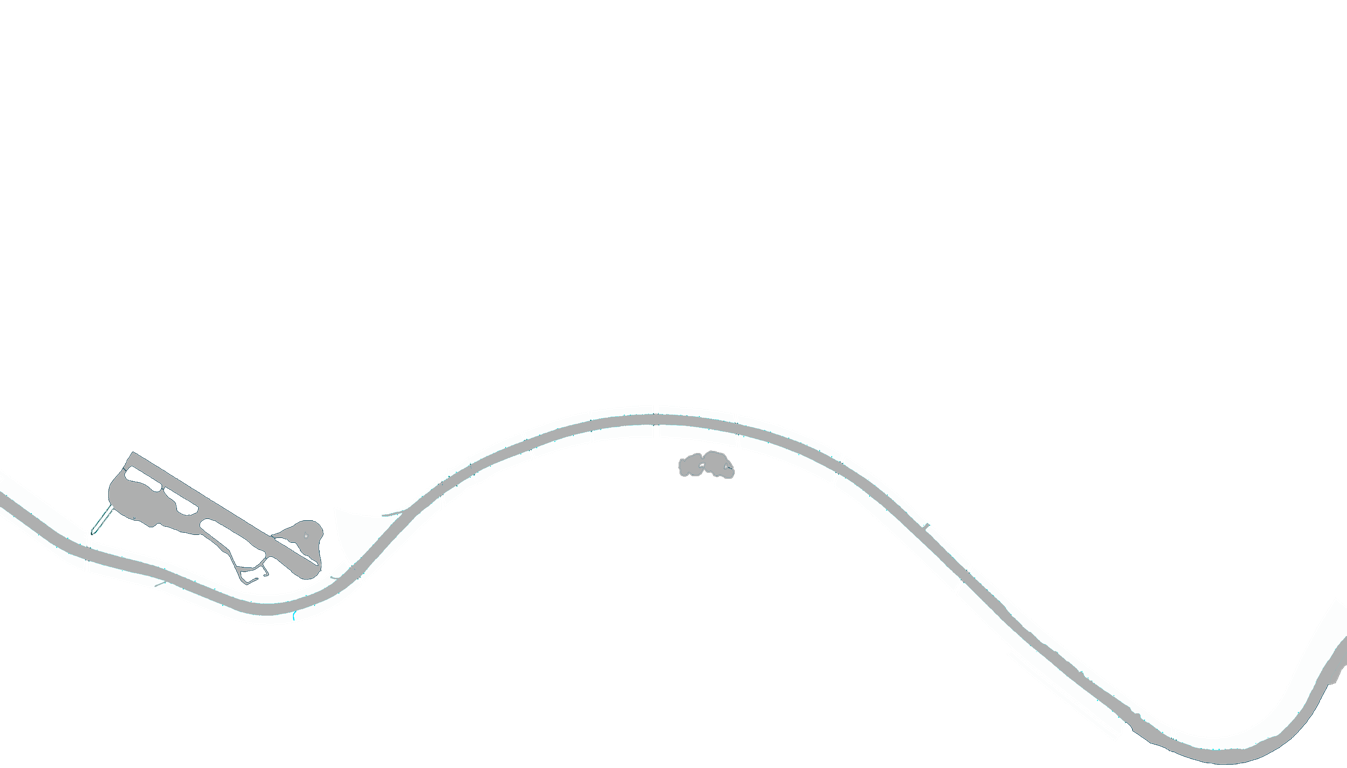 STAKEHOLDERI
KORISTI
Zagreb na Savi
VIŠENAMJENSKE KORISTI OPISANOG SUSTAVA 

VODOPRIVREDNI I POLJOPRIVREDNI DIO PROJEKTA
	Zaštita od poplava prostora od slovenske granice do Siska.
	Plovnost Savom i kanalom Sava-Sava do Velike Gorice. 
	Uređenje zaobalnog zemljišta i regulacija zaobalnih vodotoka.
	Razvoj moderne poljoprivrede sa sustavom navodnjavanja i odvodnje u navedenom 	prostoru.
	Trajno rješenje vodoopskrbe grada Zagreba.

PROMETNI DIO PROJEKTA
	Razvojni potencijal pomorske luke Rijeka i brzog željeznickog koridora
	Zagreb-Rijeka , povezanih u sustav plovidbe Savom i Dunavom preko riječne luke 	Zagreb.
	Na ovaj način otvara se mogućnost razvoja luke Rijeka i navedenog željeznicko–	riječnog prometnog koridora u značajan transportni sustav za zemlje srednje Europe.
	Riječna luka Zagreb kod Velike Gorice.
	Plovnost Savom i kanalom Sava-Sava do Velike Gorice. 

UREĐENJE RIJEKE SAVE U GRADU ZAGREBU S CJELOVITIM URBANISTIČKO – VODOPRIVREDNIM – PROMETNIM RJEŠENJIMA
	Razvoj grada Zagreba na prostoru oko 360 ha sa svim urbanističkim, prometnim i 	rekreativnim sadržajima uz i na rijeci Savi.
	Novi mostovi u gradu Zagrebu na mjestu pregradnih profila vodnih stepenica.

ENERGETSKI DIO PROJEKTA
	Proizvodnja električne energije sa ukupnim instaliranim kapacitetima:
		Pi ≈ 130 (160) MW protočne hidroelektrane
		Pi ≈ do 500 MW pumpna hidroelektrana
	Razvoj termoelektrane – toplane  na zapadnoj strani grada, kao supstitucija za ELTO 	Zagreb (lokacijaTrešnjevka)
Ključni stakeholderi
Vlada RH
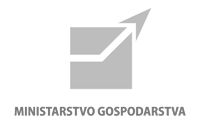 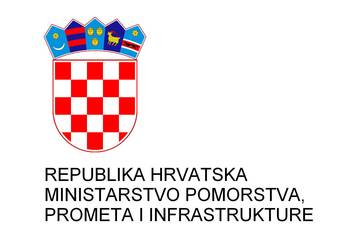 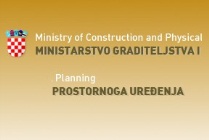 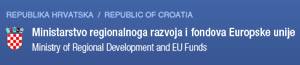 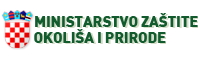 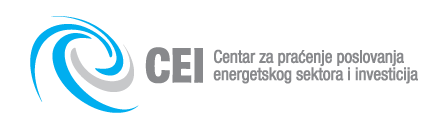 JLS
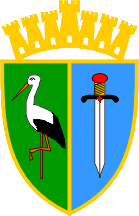 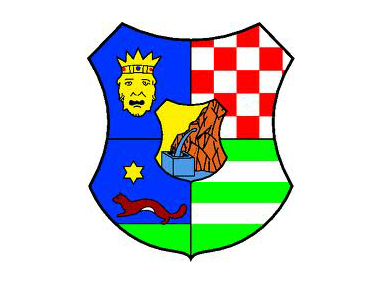 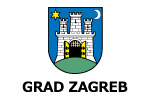 Javne ustanove i poduzeća
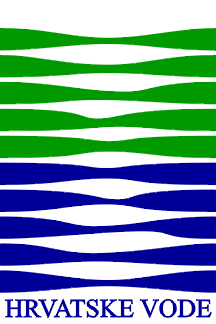 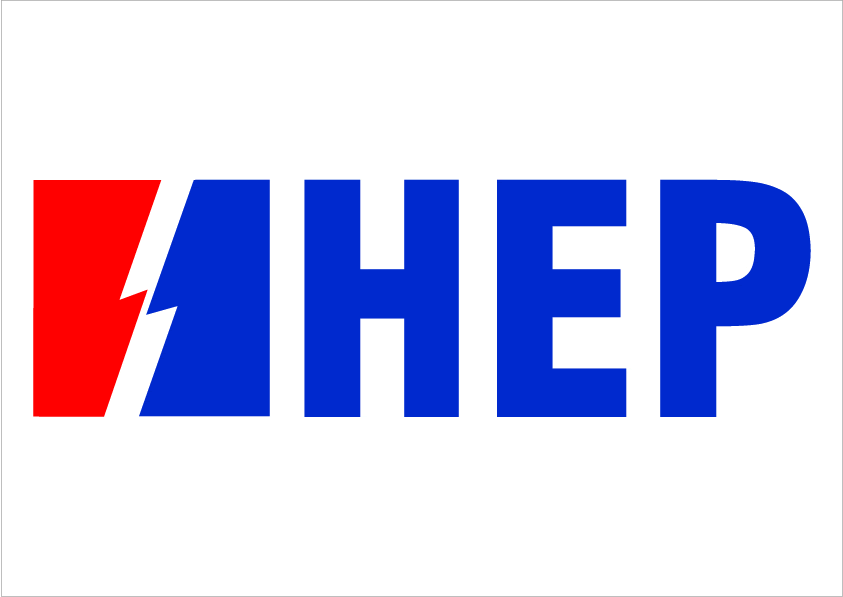 Međunarodno okruženje
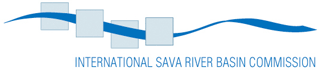 Upravljač
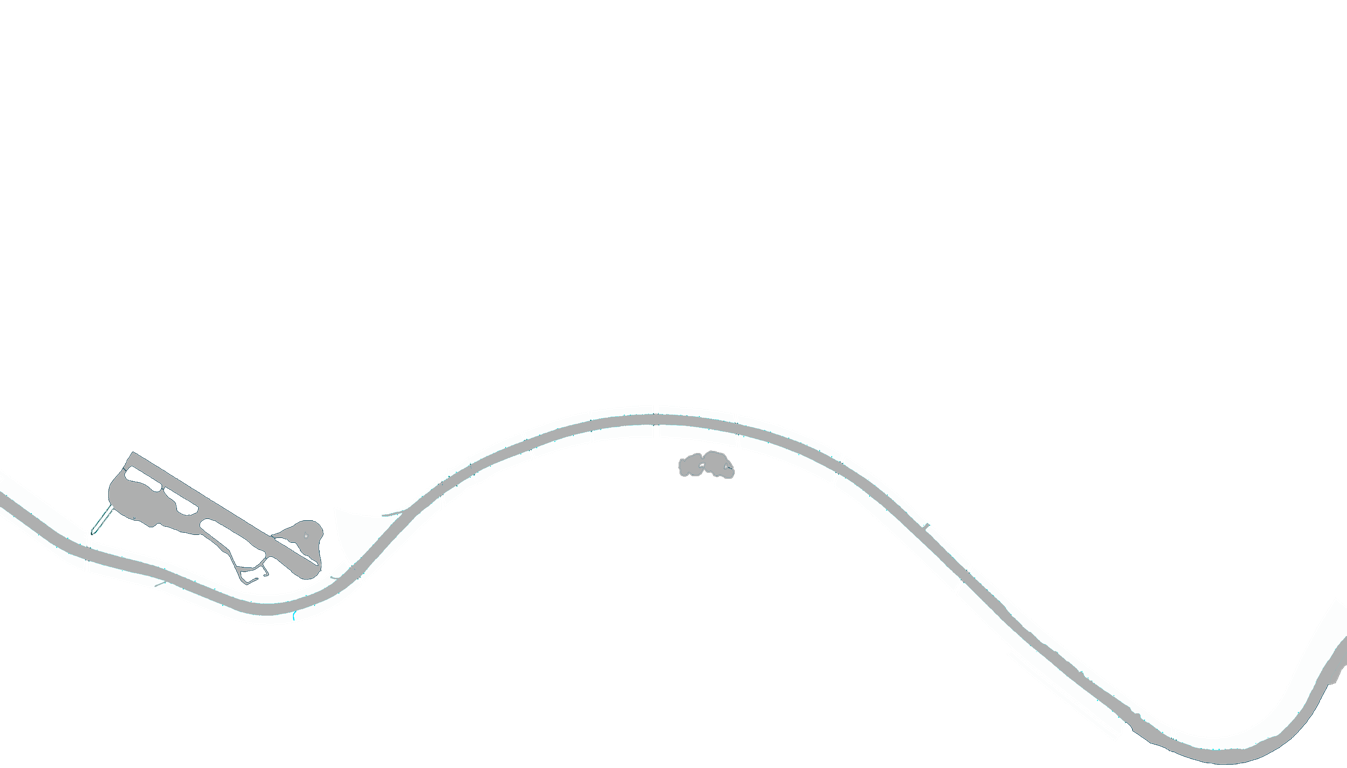 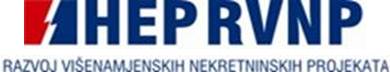 Zagreb na Savi
Obveze i dužnosti
➔ RAZVIJA PROJEKT
➔ OPERATIVNO UPRAVLJA 
➔ IZVJEŠTAVA VLASNIKE O NAPRETKU
➔ PRIPREMA PODLOGE ZA STRATEŠKE ODLUKE VLASNIKA
➔ ODGOVARA ZA REALIZACIJU U POSTAVLJENIM ROKOVIMA
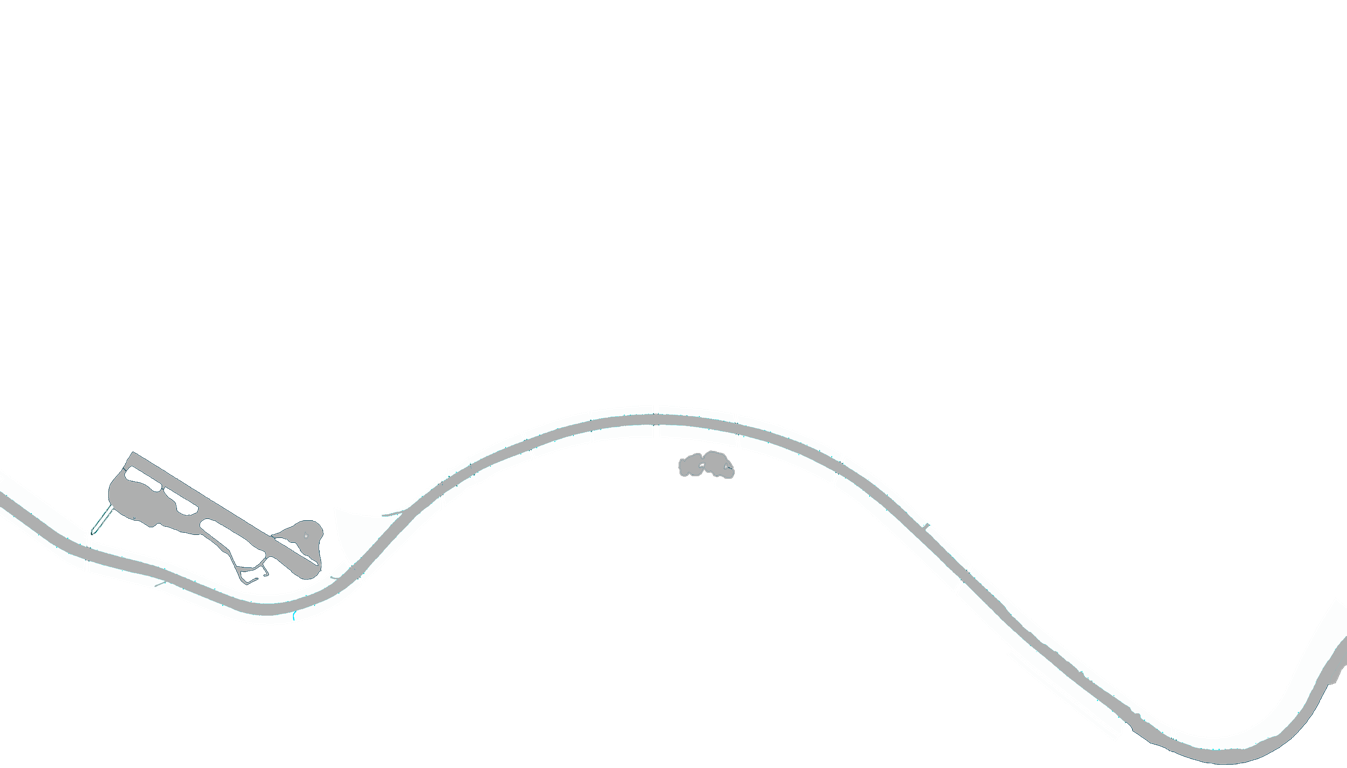 Zagreb na Savi
Model upravljanja
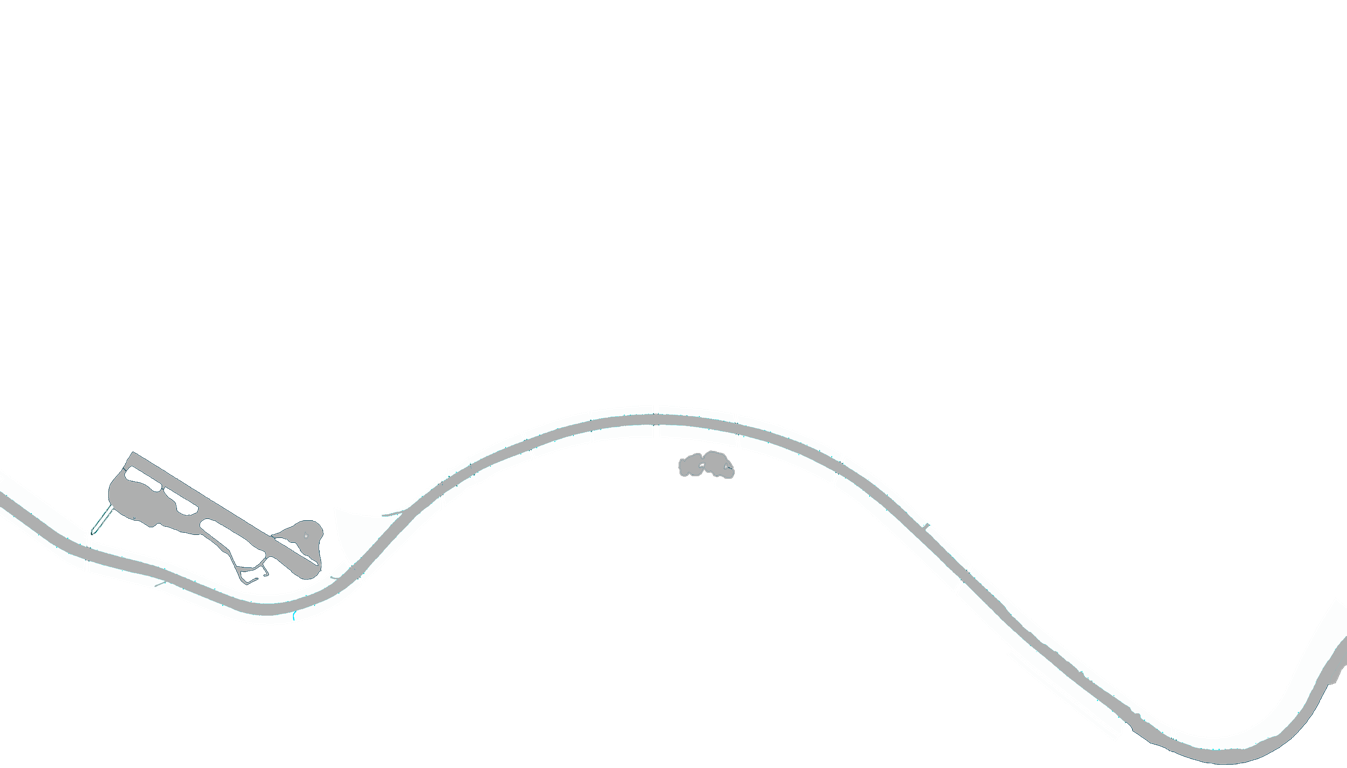 Zagreb na Savi
Model
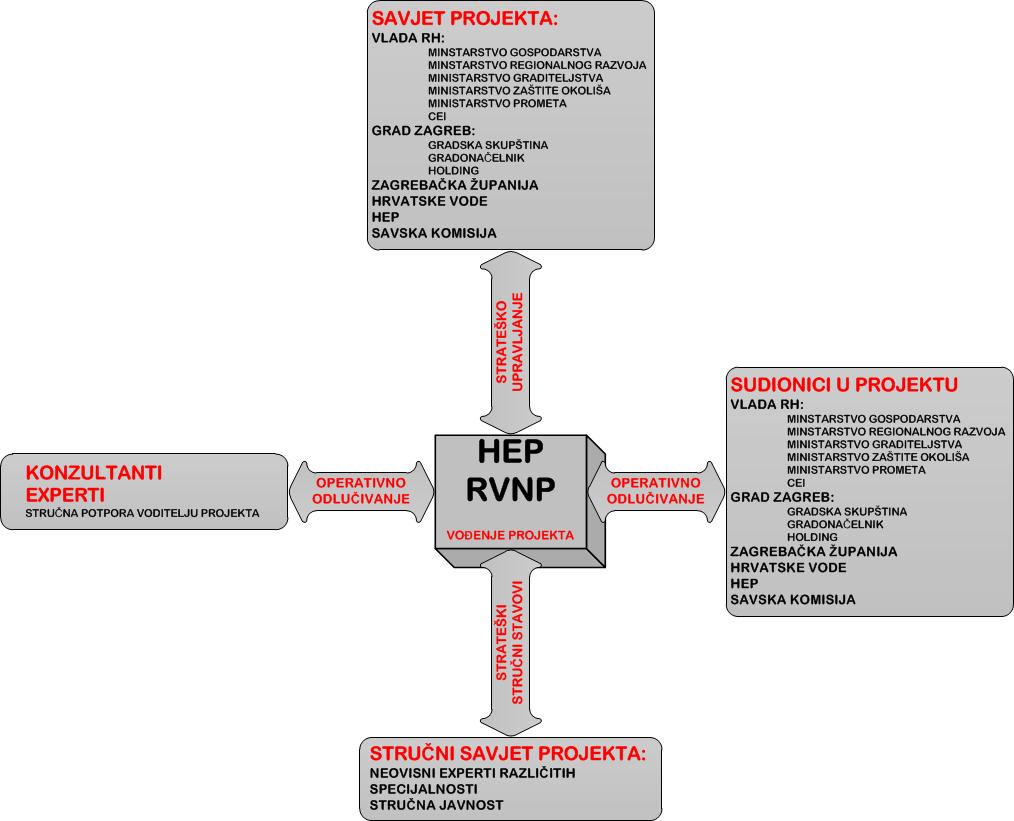 Steering board projekta
Vlada RH
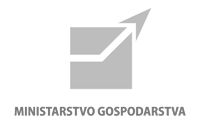 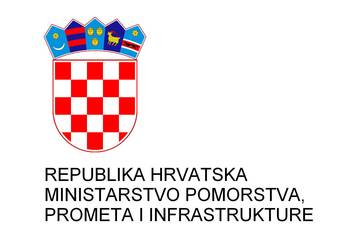 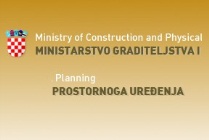 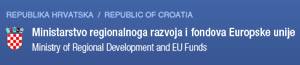 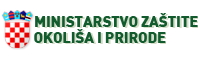 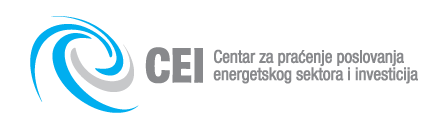 JLS
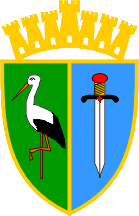 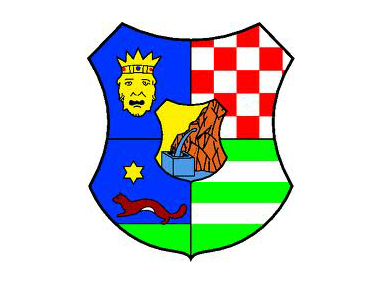 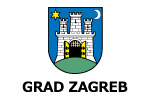 Javne ustanove i poduzeća
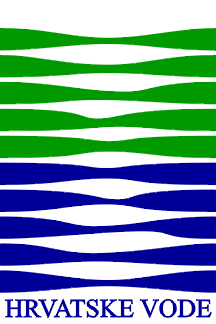 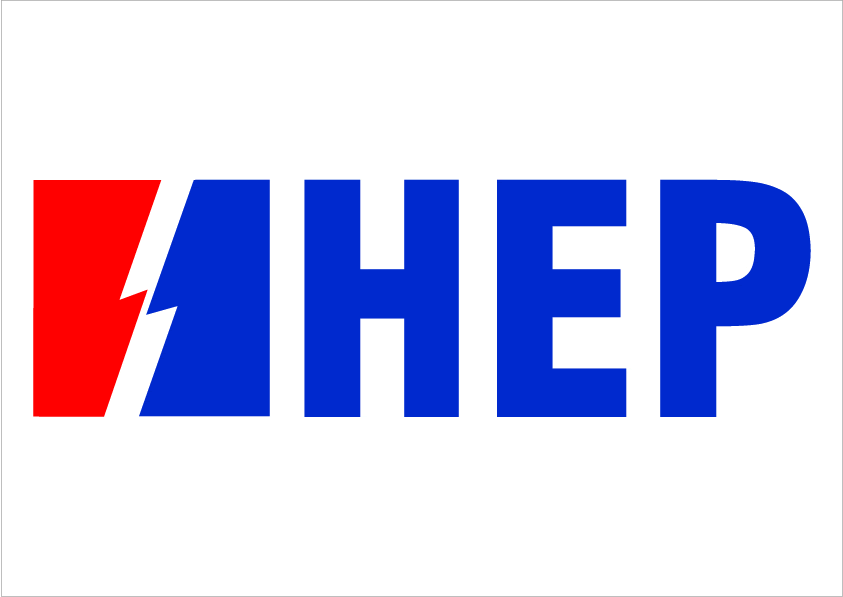 Međunarodno okruženje
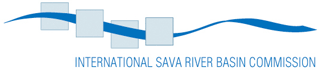 Stručni savjet projekta
➔ SVEUČILIŠNI PROFESORI
➔ AKADEMICI 
➔ PREDSTAVNICI STRUKOVNIH ORGANIZACIJA
➔ OSTALI PRIZNATI EKSPERTI
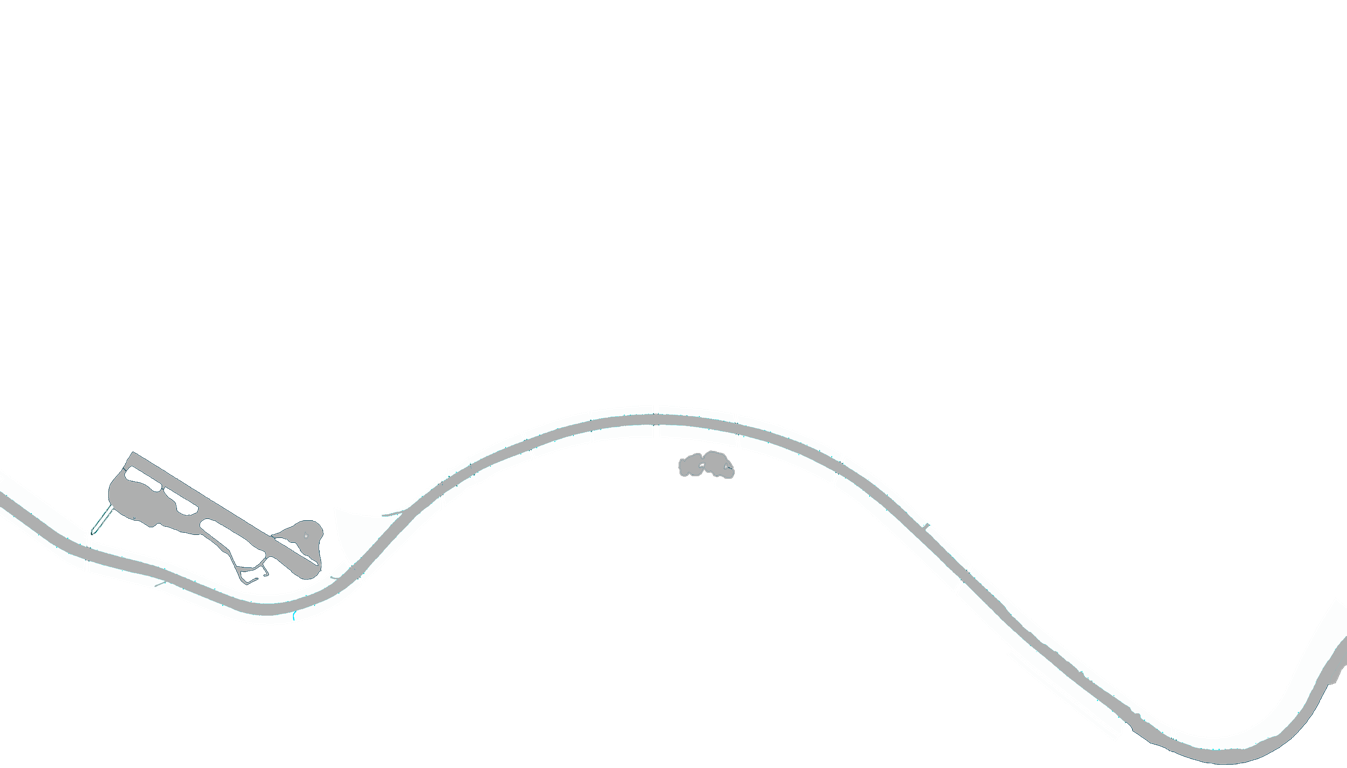 Zagreb na Savi
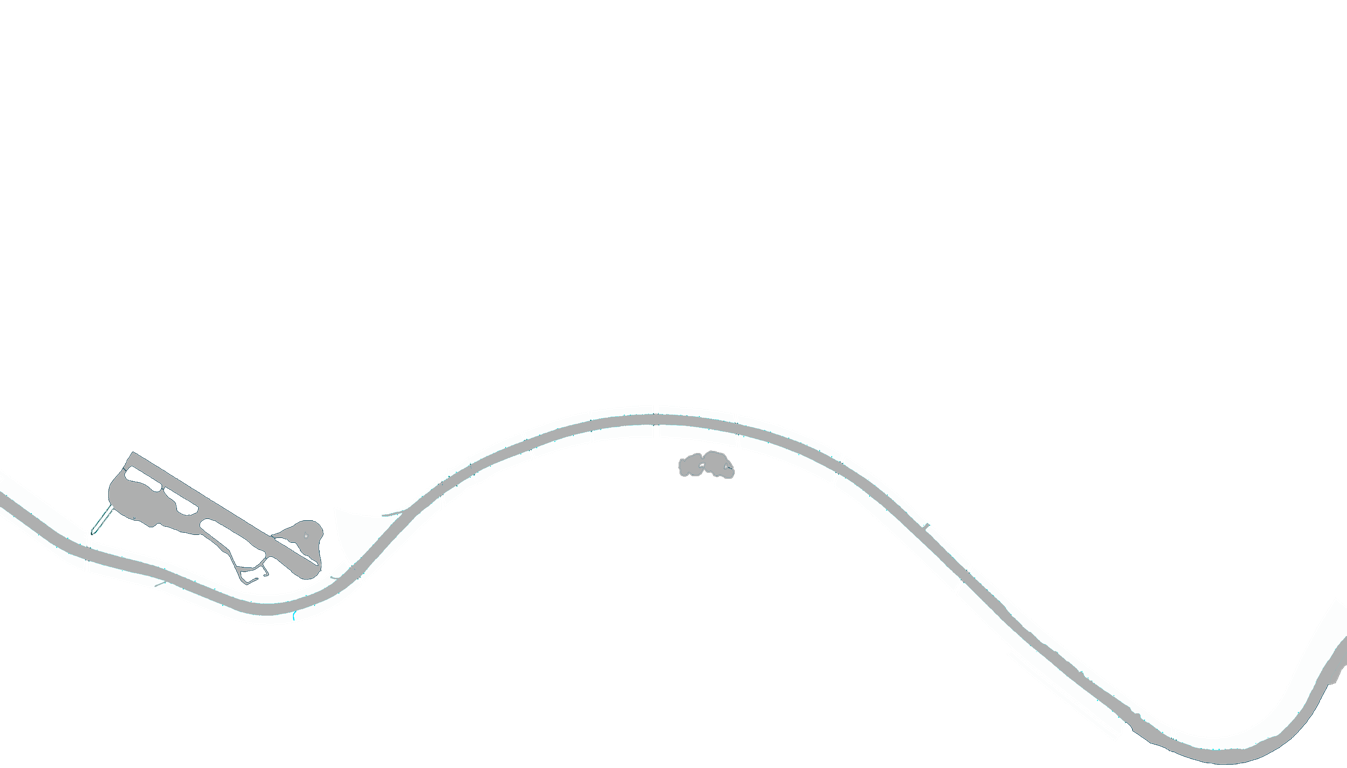 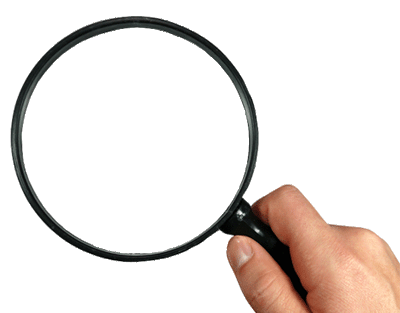 STALNA VALORIZACIJA!
Zagreb na Savi
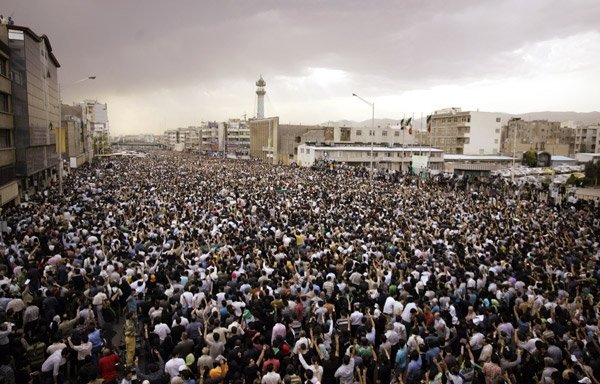 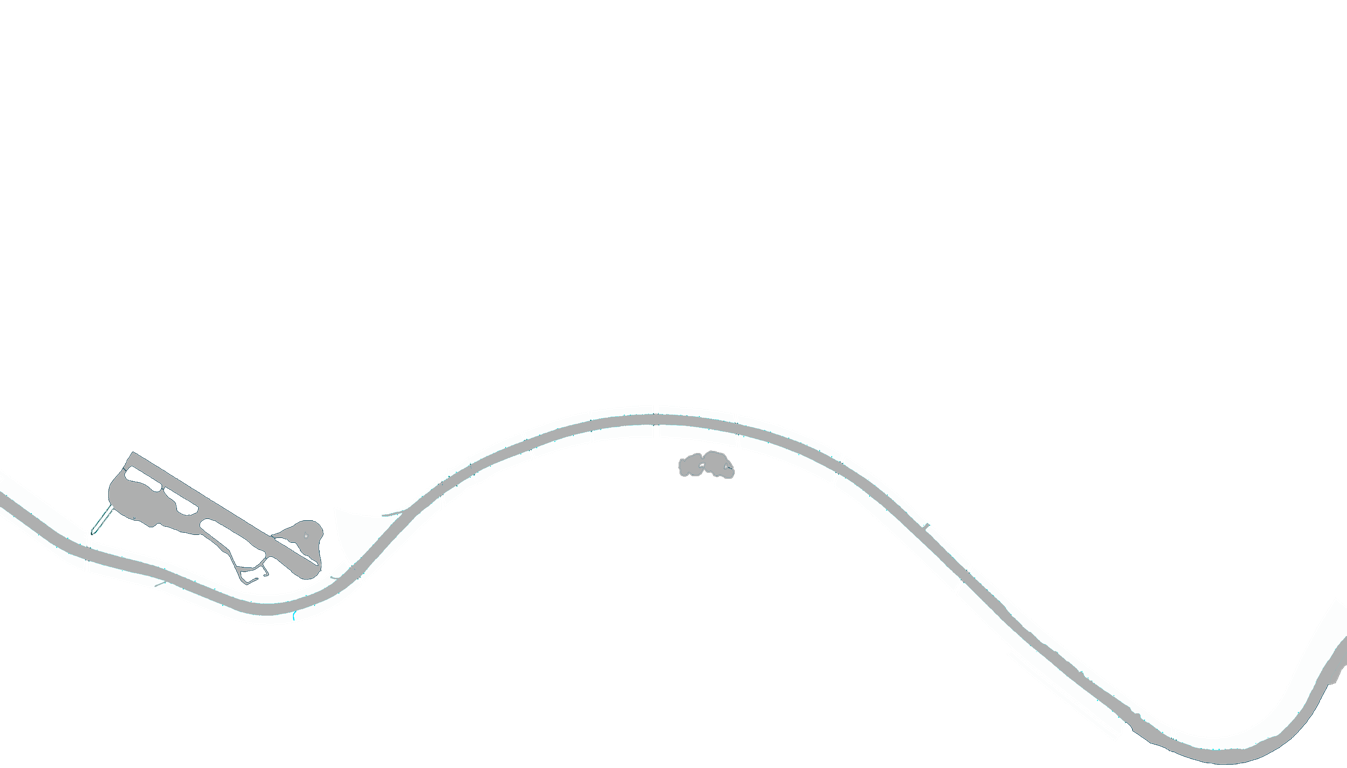 OPĆA JAVNOST
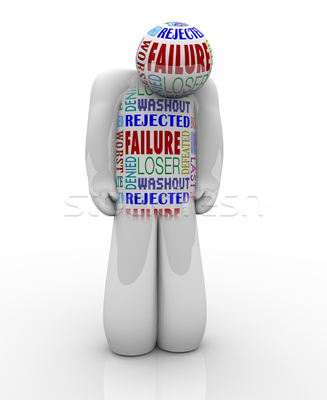 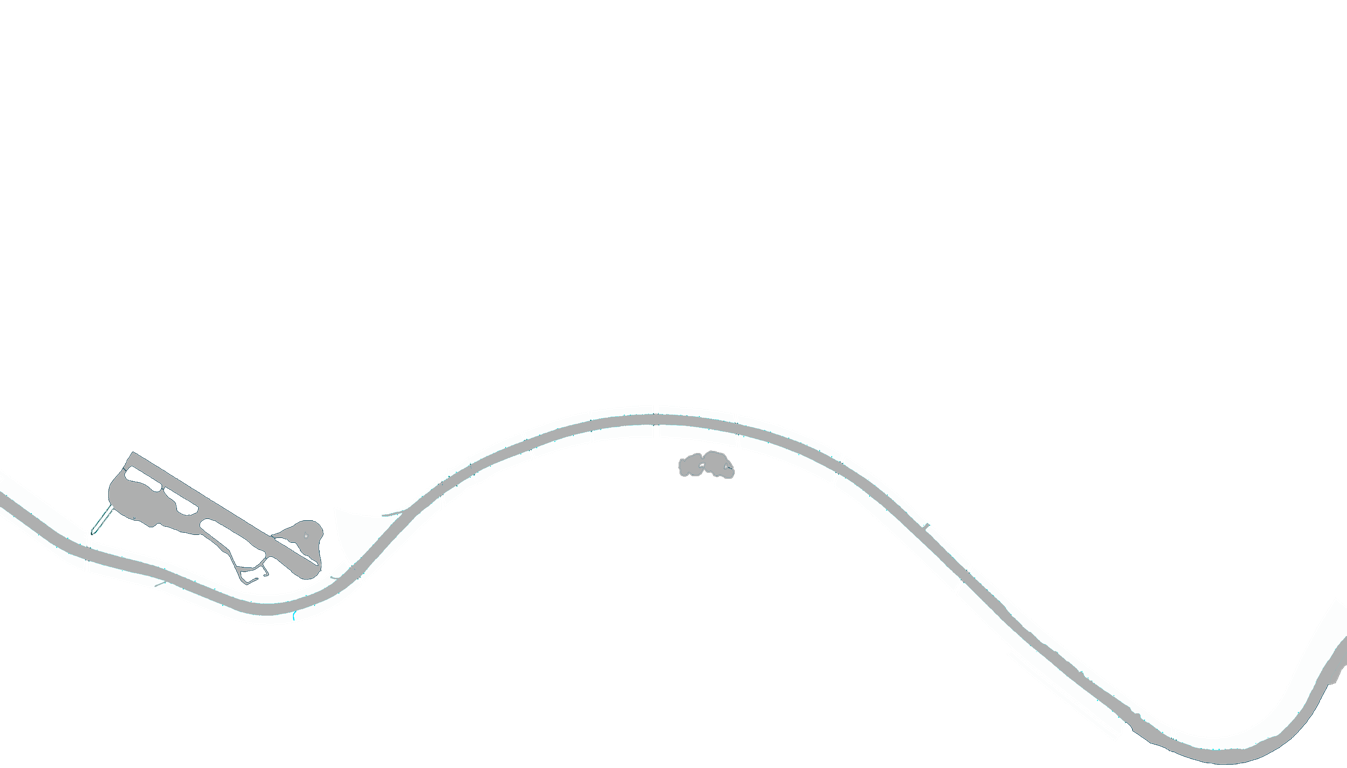 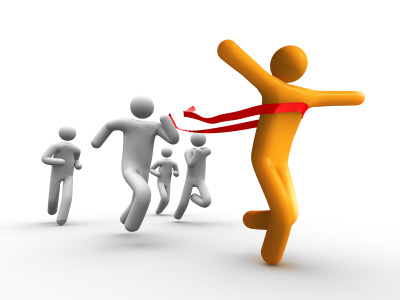 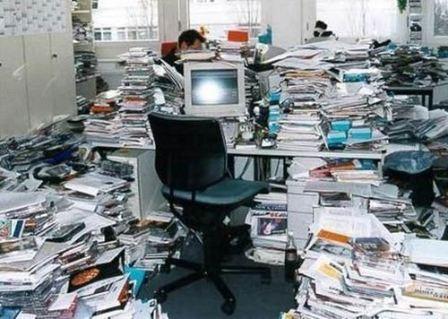 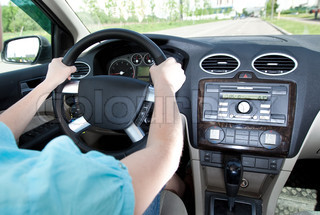 USPJEH
Zagreb na Savi
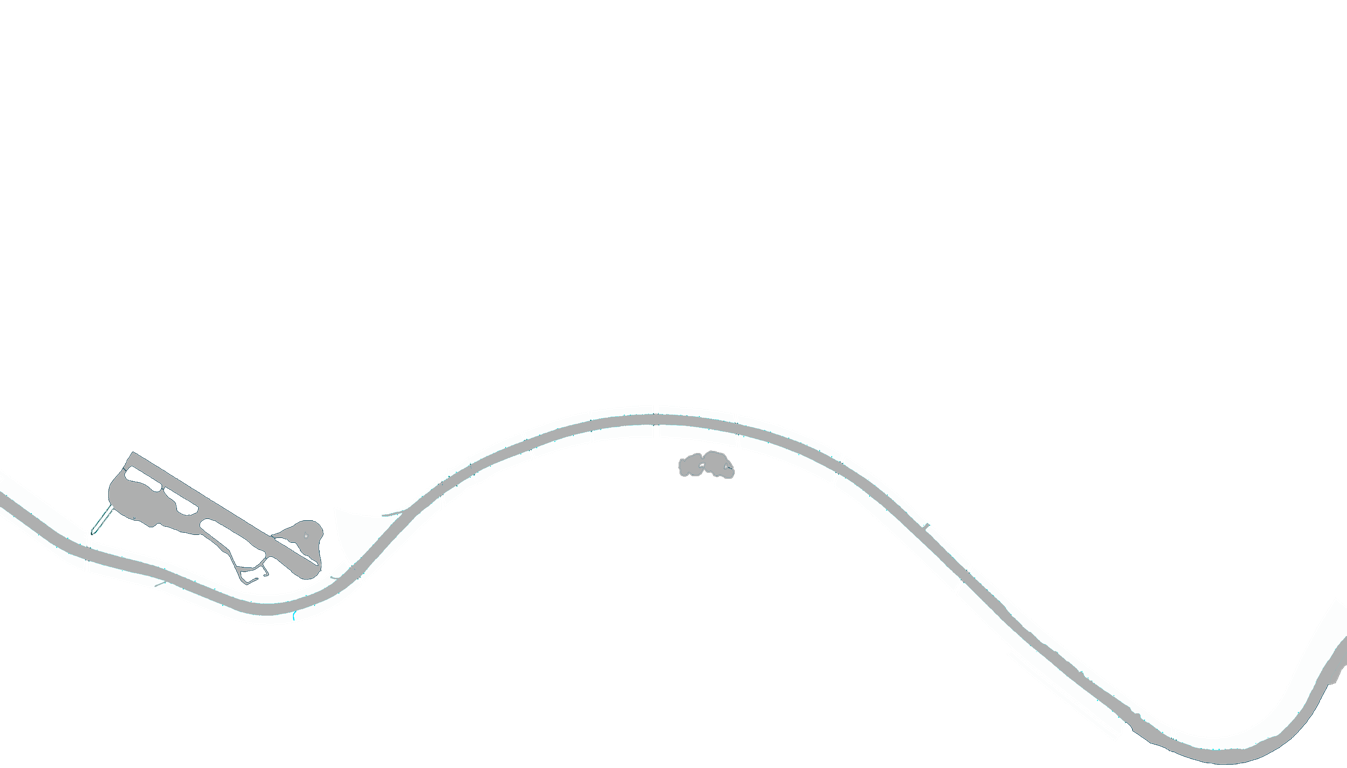 Hvala na pozornosti
Zagreb na Savi